STUDY GUIDE
RESPIRATORY SYSTEM-I
MODULE
FIRST  YEAR MBBS
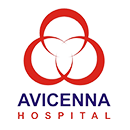 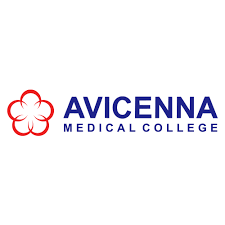 1ST YEAR MBBS,  RESPIRATORY SYSTEM-I MODULE
AVICENNA MEDICAL COLLEGE
STUDY GUIDE FOR RESPIRATORY SYSTEM-I MODULE


Credit hours: 3 credit hours in theory
1.5 credit hours in practical
Page | 2
1ST YEAR MBBS,  RESPIRATORY SYSTEM-I MODULE
AVICENNA MEDICAL COLLEGE
Year: One	Duration: 4 weeks 

Timetable hours: Lectures, Case-Based Learning (CBL), Team based Learning (TBL), Self-Study,  Practical, Skills, Demonstrations, Field Visits, Visit to Wards& Laboratory

MODULE INTEGRATED COMMITTEE
DEPARTMENTS’& RESOURCE PERSONS’ FACILITATING LEARNING
Page | 3
1ST YEAR MBBS,  RESPIRATORY SYSTEM-I MODULE
AVICENNA MEDICAL COLLEGE
INTRODUCTION

WHAT IS A STUDY GUIDE?

It is an aid to:
Inform students how student learning program of the semester-wise module has been  organized
Help students organize and manage their studies throughout the module
Guide students on assessment methods, rules and regulations

THE STUDY GUIDE:
Communicates information on organization and management of the module  This will help the student to contact the right person in case of any difficulty
Defines the objectives which are expected to be achieved at the end of the module
Identifies the learning strategies such as lectures, small group teachings, clinical skills,  demonstration, tutorial and case based learning that will be implemented to achieve the  module objectives
Provides a list of learning resources such as books, computer assisted learning programs,  web- links, journals, for students to consult in order to maximize their learning
Highlights information on the contribution of continuous and semester examinations on the  student’s overall performance
Includes information on the assessment methods that will be held to determine every student’s  achievement of objectives
Focuses on information pertaining to examination policy, rules and regulations

CURRICULUM FRAMEWORK
Students will experience integrated curriculum of 1st & 2nd semesters.

INTEGRATED CURRICULUM comprises of system-based modules such as Locomotor system, Respiratory  System and Cardiovascular system which links basic science knowledge to clinical problems. Integrated  teaching means that subjects are presented as a meaningful whole. Students will be able to have  better understanding of basic sciences when they repeatedly learn in relation to clinical examples.
Case-based discussions, computer-based assignments, early exposure to clinics, wards, and skills  acquisition in skills lab and physiotherapy department are characteristics of integrated teaching program.
Page | 4
1ST YEAR MBBS,  RESPIRATORY SYSTEM-I MODULE
AVICENNA MEDICAL COLLEGE
Page | 5
1ST YEAR MBBS,  RESPIRATORY SYSTEM-I MODULE
AVICENNA MEDICAL COLLEGE
LEARNING METHODOLOGIES

The following teaching / learning methods are used to promote better understanding:
Page | 6
1ST YEAR MBBS, SEMESTER 2 RESPIRATORY SYSTEM-I MODULE
AVICENNA MEDICAL COLLEGE
INTERACTIVE LECTURES
In large group, the lecturer introduces a topic or common clinical conditions and explains the underlying  phenomena through questions, pictures, videos of patients’ interviews, exercises, etc. Students are  actively involved in the learning process.
HOSPITAL VISITS: In small groups, students observe patients with signs and symptoms in hospital or  clinical settings. This helps students to relate knowledge of basic and clinical sciences of the relevant  module.

SMALL GROUP SESSION (SGS): This format helps students to clarify concepts acquire skills or  attitudes. Sessions are structured with the help of specific exercises such as patient case, interviews or  discussion topics. Students exchange opinions and apply knowledge gained from lectures, tutorials and  self study. The facilitator role is to ask probing questions, summarize, or rephrase to help clarify concepts.
CASE- BASED LEARNING: A small group discussion format where learning is focused around a series of  questions based on a clinical scenario. Students’ discuss and answer the questions applying relevant  knowledge gained in clinical and basic health sciences during the module.

PRACTICAL: Basic science practicals related to anatomy, biochemistry, pathology, pharmacology and  physiology are scheduled for student learning.

SKILLS SESSION: Skills relevant to respective module are observed and practiced where applicable in  skills laboratory or Department of Physiotherapy.
SELF STUDY: Students’ assume responsibilities of their own learning through individual study, sharing and  discussing with peers, seeking information from Learning Resource Center, teachers and resource  persons within and outside the college. Students can utilize the time within the college scheduled  hours of self-study.
Page | 7
AVICENNA MEDICAL COLLEGE	1
SEMESTER 2 MODULE 2: RESPIRATORY SYSTEM-I
1ST YEAR MBBS,  RESPIRATORY SYSTEM-I MODULE
IMPORTANCE OF RESPIRATORY SYSTEM

The module focuses on integrating basic health sciences to clinical medicine. It will be taught in a combination  of lectures, tutorials, small group learning sessions, practical and skills classes and possibly visits to clinics /  wards. The module will explore the normal as well as the abnormal physiology of the respiratory system.  Students will be introduced to a variety of pathologies to facilitate a better understanding of how the  respiratory system is impacted by disease. It will give the broad overview of the system. The module will also  address respiratory adaptations to exercise as well as examining its responses to different environments like  high altitudes and deep sea diving. This will extend students’ integrative abilities. Video and hands – on  sessions on coping with medical emergencies will be a useful introduction to clinical skill development.

AIMS OF THIS MODULE:

The module aims to provide:

Knowledge and understanding of the structures and functions of the respiratory system and how it  responds to changing metabolic needs of the body, organs and tissues, revealing the relevance of such  knowledge to clinical practice

Knowledge and understanding of the origin and associated risk factors of common diseases of the
respiratory system

Knowledge and prevention of common infectious diseases associated with the respiratory diseases
Practice of basic skills used in testing the function of this system in a simulated clinical setting

Knowledge of drugs used to treat respiratory diseases
Page | 8
AVICENNA MEDICAL COLLEGE	1

COURSE OBJECTIVES AND TEACHING STRATEGIES
1ST YEAR MBBS,  RESPIRATORY SYSTEM-I MODULE
At the end of the module the students will be able to:

ANATOMY
Page | 9
1ST YEAR MBBS,  RESPIRATORY SYSTEM-I MODULE
AVICENNA MEDICAL COLLEGE
Page | 10
1ST YEAR MBBS,  RESPIRATORY SYSTEM-I MODULE
AVICENNA MEDICAL COLLEGE
Page | 11
1ST YEAR MBBS,  RESPIRATORY SYSTEM-I MODULE
AVICENNA MEDICAL COLLEGE
BIOCHEMISTRY
COMMUNITY MEDICINE
Page | 12
1ST YEAR MBBS,  RESPIRATORY SYSTEM-I MODULE
AVICENNA MEDICAL COLLEGE
PATHOLOGY
2018
Page | 13
AVICENNJA MEDICAL COLLEGE	1
Asthma & Bronchiectasis
Acute Respiratory Distress Syndrome (ARDS)/ Atelectasis
1ST YEAR MBBS,  RESPIRATORY SYSTEM-I MODULE
Define atelectasis and ARDS
Classify atelectasis
Discuss the pathogenesis of types of atelectasis
Discuss its etiology pathogenesis associated factors  and morphology
Common pathogens of community acquired pneumonias
Define pneumonia
List the common bacteria and viruses causing  pneumonia along with their general and  characteristic features
Pneumonia
Classify various types of pneumonia
Explain etiology and pathogenesis of pneumonia
Describe the morphological aspects of pneumonia  (including stages)
List the complications of pneumonia
Explain the morphological features associated with  viral pneumonia
Define aspiration pneumonia and lung abscess
Describe the pathogenesis and morphology of  aspiration pneumonia and lung abscess
Describe chronic pneumonia with respect to each  etiological factor and morphology
Pulmonary vascular diseases
Define pulmonary embolism, pulmonary  hypertension & diffuse pulmonary hemorrhage  syndrome
Discuss the etiology, pathogenesis, morphology and  clinical course of pulmonary embolism
Discuss causes, pathogenesis, morphology and  clinical course of pulmonary hypertension
Explain the pathogenesis and clinical features of  diffuse pulmonary hemorrhage syndrome
Describe the etiology, pathogenesis, morphology of:
Goodpasture’s syndrome
Idiopathic Hemosiderosis
Polyangitis with Granulomatosis
Mycobacterium Tuberculosis
Discuss the general characteristics, virulent factors  and pathogenesis related to Mycobacterium  Tuberculosis
Explain acid fast staining
Explain laboratory diagnosis of Mycobacterium  tuberculosis, culture and other techniques useful in  diagnosis.
Explain breifly gene expert techniques
Tuberculosis
Page | 14
AVICENNA MEDICAL COLLEGE	1
1ST YEAR MBBS,  RESPIRATORY SYSTEM-I MODULE
Define tuberculosis
Discuss its pathogenesis with respect to the immune  mechanism
Explain the formation and morphology of granuloma
Explain radiological features of tuberculosis  supported by laboratory data (including gene expert  technique, PCR etc.)
Explain the principle of Montoux test
PHARMACOLOGY
Page | 15
AVICENNA MEDICAL COLLEGE	1
1ST YEAR MBBS,  RESPIRATORY SYSTEM-I MODULE
Anti-Tussives

Explain role of mucolytics in treatment of cough
PHYSIOLOGY
Page | 16
1ST YEAR MBBS,  RESPIRATORY SYSTEM-I MODULE
AVICENNA MEDICAL COLLEGE
MICROBIOLOGY
Page | 17
AVICENNA MEDICAL COLLEGE	1
PULMONOLOGY (CHEST MEDICINE)
1ST YEAR MBBS,  RESPIRATORY SYSTEM-I MODULE
RADIOLOGY
RESEARCH AND SKILLS LAB
BIOCHEMISTRY DIAGNOSTIC LABORATORY
Page | 18
1ST YEAR MBBS,  RESPIRATORY SYSTEM-I MODULE
AVICENNA MEDICAL COLLEGE
LEARNING RESOURCES
Page | 19
1ST YEAR MBBS,  RESPIRATORY SYSTEM-I MODULE
AVICENNA MEDICAL COLLEGE
ADDITIONAL LEARNING RESOURCES
Page | 20
1ST YEAR MBBS,  RESPIRATORY SYSTEM-I MODULE
AVICENNA MEDICAL COLLEGE
ASSESSMENT METHODS:

Theory:
Best Choice Questions (BCQs) also known as MCQs (Multiple Choice Questions) are used to asses  objectives covered in each module.

A BCQ has a statement or clinical scenario followed by four options (likely answer).
Students after r e a d i n g t h e statement/scenario s e l e c t O N E , t h e m o s t appropriate  response from the given list of options.
Correct answer carries one mark, and incorrect ‘zero mark’. There is no negative marking.
Students mark their responses on specified computer-based/OMR sheet designed for AVMC
EMQs:
An EMQ has:
An option list of 5-15 which may be nerve supply, functions, diagnosis, investigations etc
A Lead In –Statement/Question
Two to four Stems or Clinical Scenarios
For each stem or clinical scenario, the student should choose the most appropriate option from the  option list.
A single option can be used once, more than once or not at all.
Correct answer carries one mark and incorrect ‘zero mark’. There is NO negative marking.
Student mark their responses on a specified computer-based sheet for EMQs.

OSPE/OSCE: Objective Structured Practical/Clinical Examination:

Each student will be assessed on the same content and have same time to complete the task.
Comprise of 12-25 stations.
Each station may assess a variety of clinical tasks, these tasks may include history taking, physical  examination, skills and application of skills and knowledge
Stations are observed, unobserved, interactive and rest stations.
Observed and Interactive Stations:
They will be assessed by internal or external examiners through structured viva or tasks.

Unobserved Stations:
It will be static stations in which there may be an X-ray, Labs reports, pictures, clinical  scenarios with related questions for students to answer on the provided answer copy.
Rest station
I t is a station where there is no task given and in this time student can organize  his/her thoughts.
Page | 21
AVICENNA MEDICAL COLLEGE
1ST YEAR MBBS,  RESPIRATORY SYSTEM-I MODULE
AVMC  Internal Evaluation Policy

Students will be assessed to determine achievement of module objectives through the following:
Module Examination: will be scheduled on completion of each module. The method of examination  comprises theory exam which includes BCQs and OSPE (Objective Structured Practical Examination).
Graded Assessment of students by Individual Department: Quiz, viva, practical, assignment, small  group activities such as CBL, TBL, TOL, online assessment, ward activities, examination, and log book.
Marks of both modular examination and graded assessment will constitute 20% weightage.
As per UHS  policy, this 20% will be added by JUHS  to Semester Examination.
Formative Assessment
Individual department may hold quiz or short answer questions to help students assess their  own learning. The marks obtained are not included in the internal evaluation
More than 75% attendance is needed  to sit for the modular and semester  examinations
Page | 22
AVICENNA MEDICAL COLLEGE	1

MODULAR EXAMINATION RULES & REGULATIONS ( AVMC
1ST YEAR MBBS,  RESPIRATORY SYSTEM-I MODULE
Student must report to examination hall/venue, 30 minutes before the exam.
Exam will begin sharp at the given time.
No student will be allowed to enter the examination hall after 15 minutes of scheduled  examination time.
Students must sit according to their roll numbers mentioned on the seats.
Cell phones are strictly not allowed in examination hall.
If any student is found with cell phone in any mode (silent, switched off or on) he/she will be not  be allowed to continue their exam.
No students will be allowed to sit in exam without University Admit Card, AVMC College ID Card  and Lab Coat
Student must bring the following stationary items for the exam: Pen, Pencil, Eraser, and  Sharpener.
Indiscipline in the exam hall/venue is not acceptable. Students must not possess any written  material or communicate with their fellow students.
Page | 23
AVICENNA MEDICAL COLLEGE
1ST YEAR MBBS, SEMESTER 2 RESPIRATORY SYSTEM-I MODULE
Examination Protocols:

In each semester , module will be assessed by theory paper com prising MCQs and EMQs.  For example semester 8 will have separate theory paper of EYE, Dermatology, Plastic Surgery &  Burns, Neuro-Sciences-II & Psychiatry, Genetics and Rehabilitation modules.
There will be one OSPE (Objective Structured Practical Examination)/OSCE (Objective Structured  Clinical Examinations) which will cover all three modules of semester seven.
Theory

Theory paper will comprise of 80 one best type MCQs and 20 EMQs.
Time duration for theory paper will be 120 minutes.
Students will mark their responses on UHS pecified response sheets assessed by computer  software.
It will carry out 80% contribution in theory results of the Semester.
There is no negative marking.

OSPE/OSCE:

It may comprise between 12- 25 stations. Each station will carry 10 marks.

UHS Grading System

It will be based on GPA – 4 system
A candidate obtaining GPA less than 2.00 (50%) is declared un-graded (fail).

Cumulative transcript is issued at the end of clearance of all modules.
Page | 24
1ST YEAR MBBS,  RESPIRATORY SYSTEM-I MODULE
AVICENNA MEDICAL COLLEGE
Retake Examination
Retake examinations are for those students who fail in semester examinations and those who  have passed semester examinations with GPA less than 3.0 may reappear in respective retake  examination to improve grades.

The format of the retake examination is exactly the same as in semester examinations.

Retake examination will be conducted 3 weeks after declaration of results.


Promotion to next class

Students who pass both semester examinations are promoted from first year to second year.

Students who fail the MBBS first year semester retake examination will be promoted to second  year.

Students will be promoted from second year to third year and onward only if they have passed  the semester examinations of that year.

Clearance of all modules and their components of semester one to four are mandatory for  promotion from second year to third year (as per PMDC rules).

As per PMDC rules any candidate failing to clear a module or its component in four (1+3)  attempts is NOT allowed to carry out further medical education.

Clearance of all modules and their components of semester/s are mandatory for promotion  from third year onward.
Page | 25